SESSION CODE: CLI302
Paul Schnell
CTO
App-DNA
CLI302Application Readiness for Windows 7 and Server 2008 R2
(c) 2011 Microsoft. All rights reserved.
AgendaApplication Readiness for Windows 7 and Server 2008 R2
Intro’s
Application challenges
The ‘old way’
The ‘new way’
Demos
Closing
75min
(c) 2011 Microsoft. All rights reserved.
Intro’sWho are App-DNA?
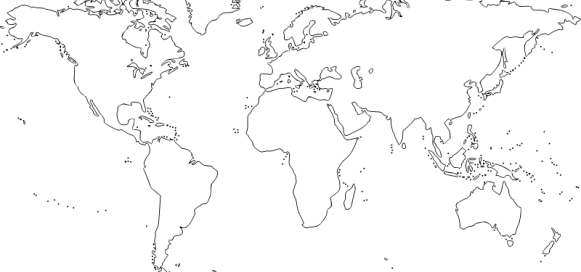 Worldwide ISV
Locations: London, Paris, Sydney & Chicago
Opening: New York, Munich
Software: AppTitude (5.1) 8 years mature
Technology Partners
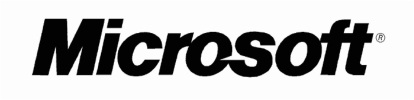 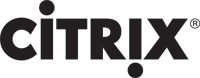 Channel
(GSIP & SIP programme)
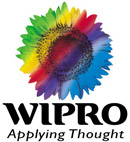 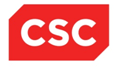 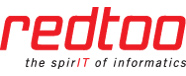 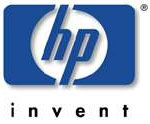 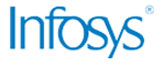 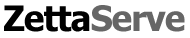 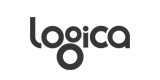 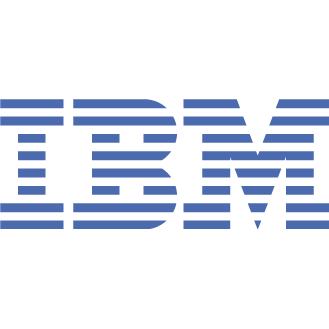 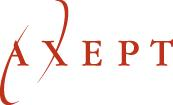 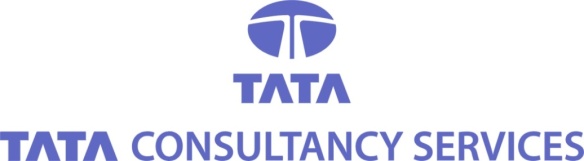 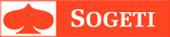 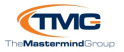 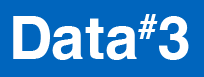 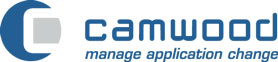 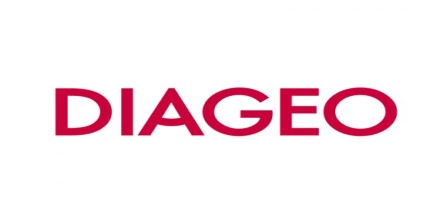 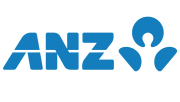 Customers
(over 200 enterprises)
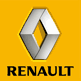 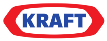 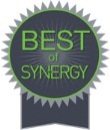 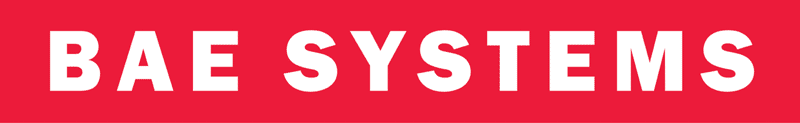 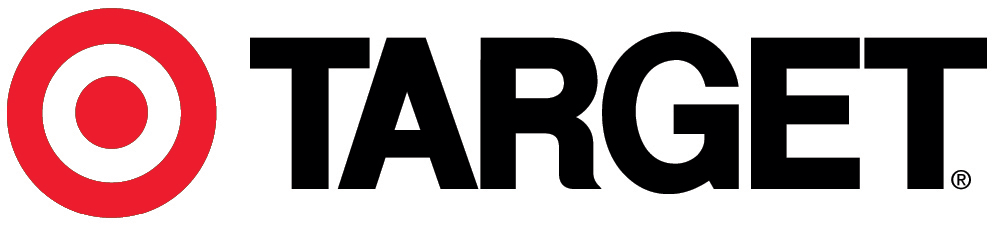 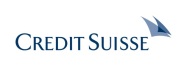 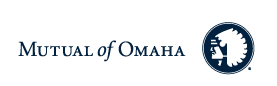 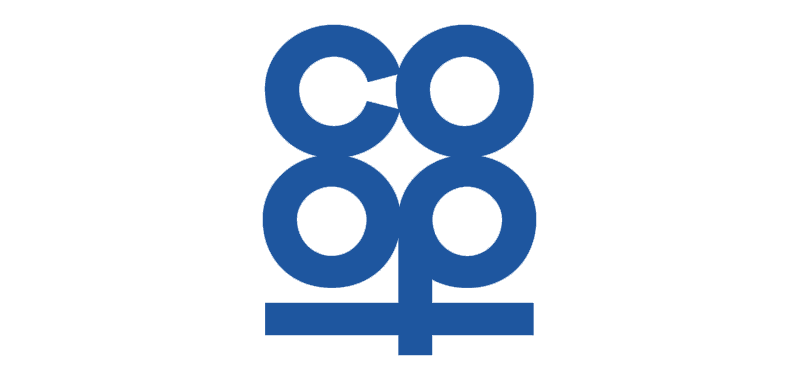 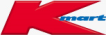 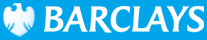 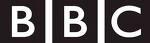 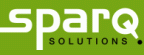 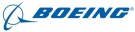 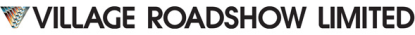 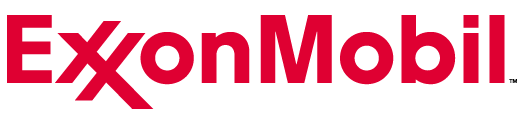 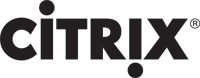 Industry Leadership
(Awards, Thought Leadership, Innovation)
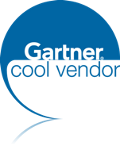 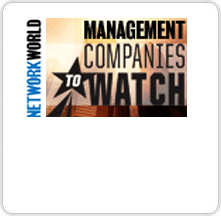 (c) 2011 Microsoft. All rights reserved.
Intro’sWho am I?
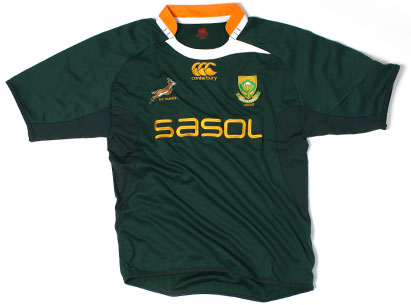 (c) 2011 Microsoft. All rights reserved.
Intro’sWho are you?
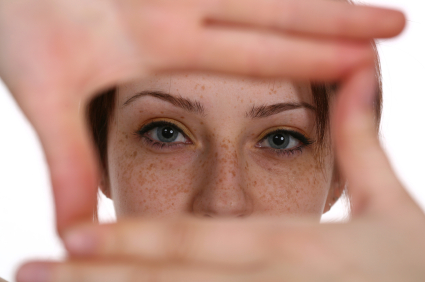 Developer
IT Pro
Project Manager / Architect
CXO
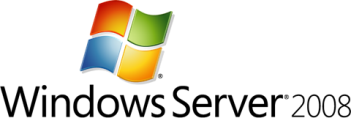 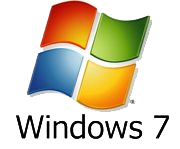 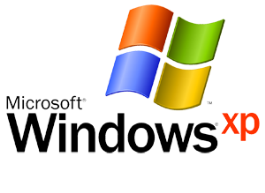 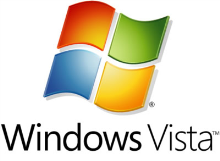 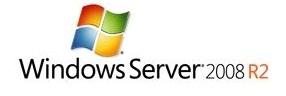 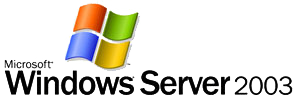 (c) 2011 Microsoft. All rights reserved.
Application readinessHow does the road ahead look?
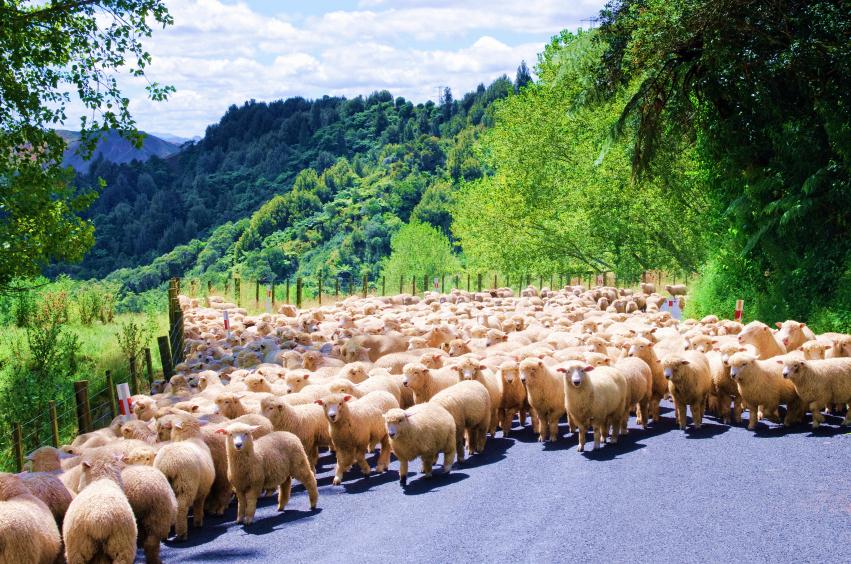 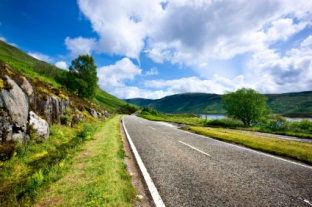 (c) 2011 Microsoft. All rights reserved.
Application ChallengesApplication Readiness for Windows
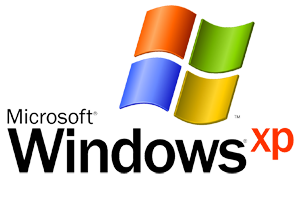 Old World
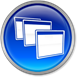 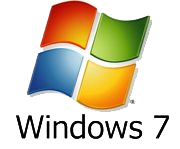 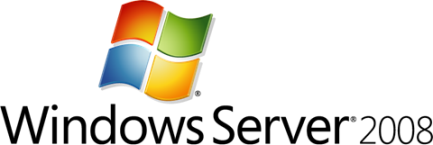 New World
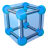 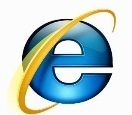 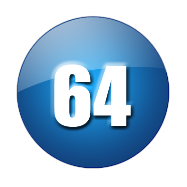 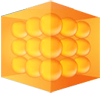 What’s happening here?
Manageability
Portability / Agility
Security
Green
Accessibility
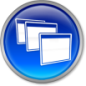 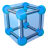 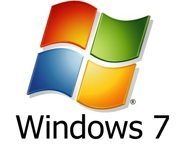 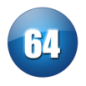 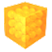 New technologies
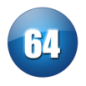 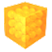 ?
Complexity
Uncertainty
Risk
Cost
Time
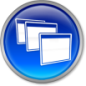 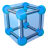 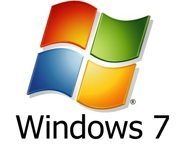 Applications
Why do the apps complicate things?
App Format
Physical
Virtual
Delivery Method
Hosted
Streamed
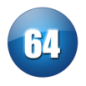 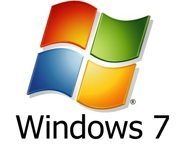 ?
OS Compatibility
Win 7
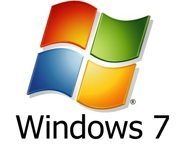 Server 2008
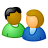 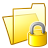 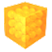 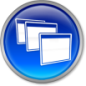 Virtualization
XenApp
App-V
Volume
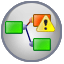 Application profile
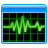 Data        Perf          Deps
The ‘old way’Manual effort
?
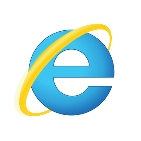 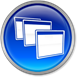 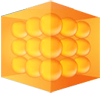 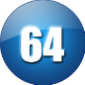 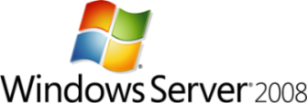 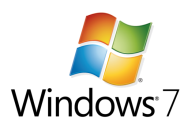 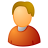 Time
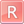 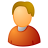 Cost
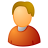 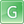 Risk
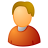 (c) 2011 Microsoft. All rights reserved.
The ‘new way’Automation
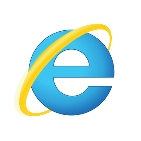 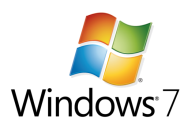 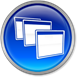 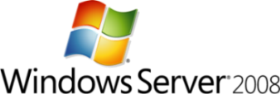 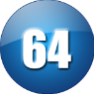 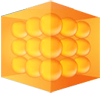 Time
Application
“DNA”
Cost
Risk
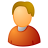 (c) 2011 Microsoft. All rights reserved.
Readiness MatrixAll apps, all technologies
Virtualisation
Complexity
Windows Desktop
Server Based Computing
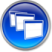 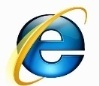 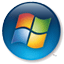 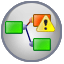 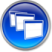 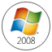 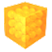 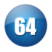 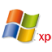 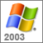 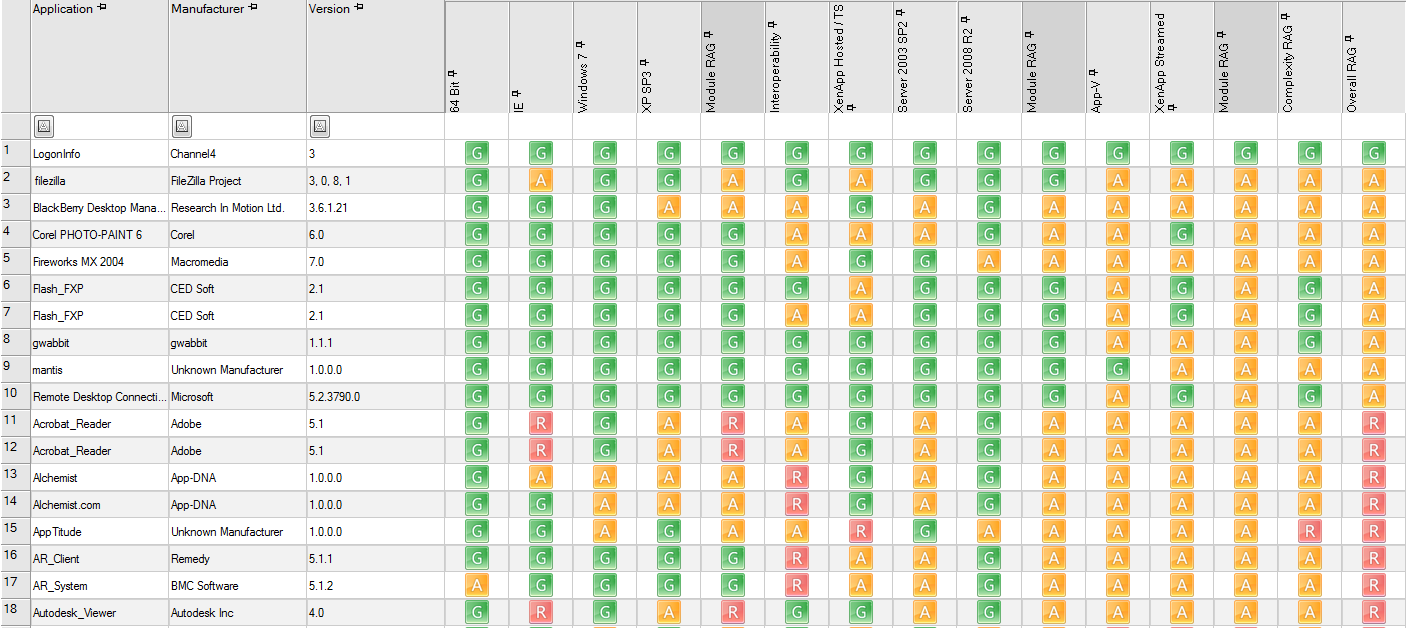 (c) 2011 Microsoft. All rights reserved.
Leveraging AutomationHow do we get there?
Discover
Model
Automate
Manage
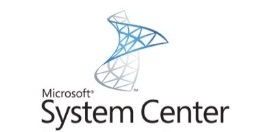 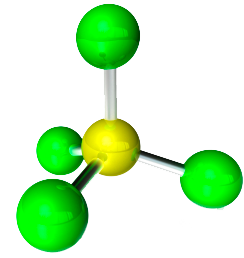 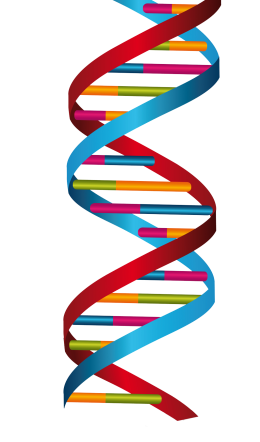 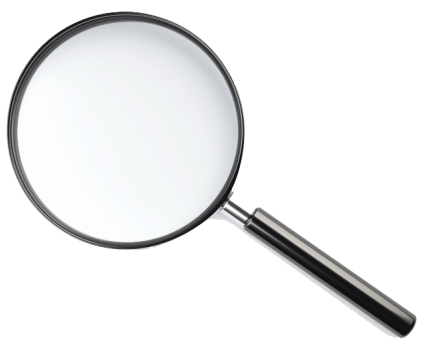 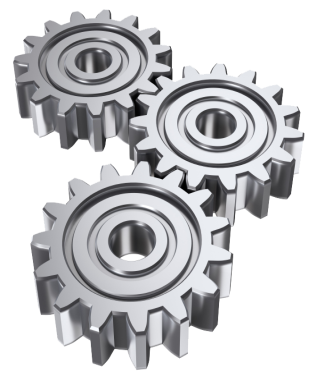 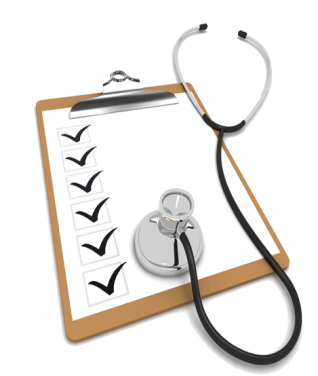 (c) 2011 Microsoft. All rights reserved.
Leveraging AutomationHow do we get there?
Discover
Model
Automate
Manage
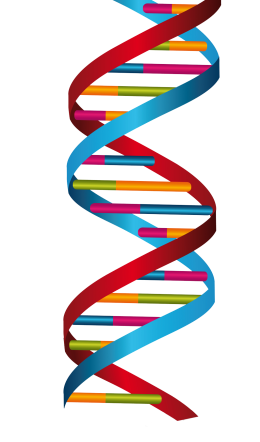 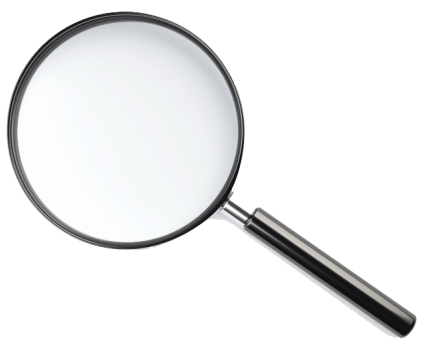 (c) 2011 Microsoft. All rights reserved.
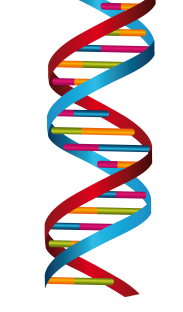 DiscoverBuilding Application Intelligence
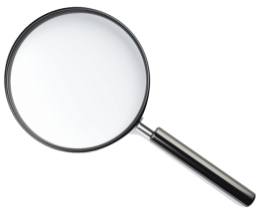 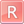 Application
“DNA”
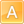 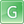 All Applications
(c) 2011 Microsoft. All rights reserved.
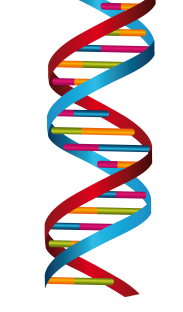 ImportApplication and OS DNA
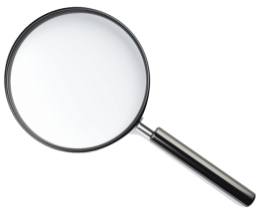 68,000+ data points per app
Application DNA
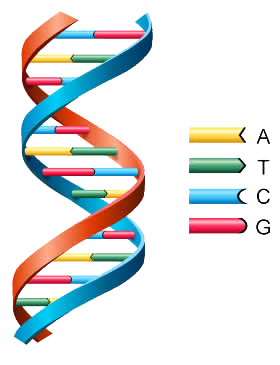 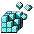 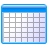 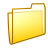 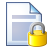 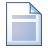 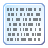 Windows 7 DNA
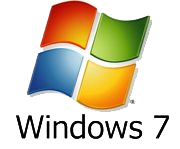 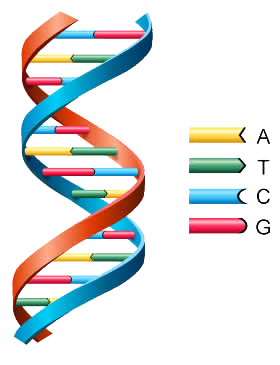 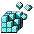 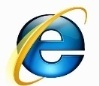 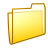 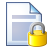 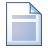 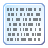 Windows XP DNA
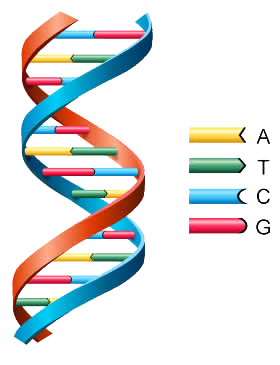 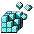 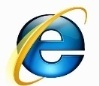 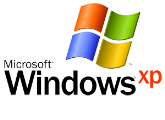 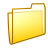 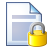 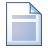 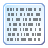 DNA Database
(c) 2011 Microsoft. All rights reserved.
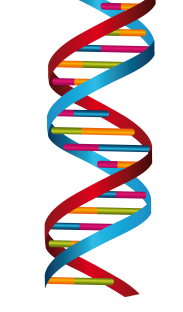 AnalyseHeuristic algorithms
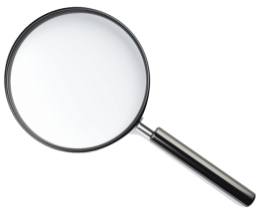 Apps
Algorithms
Internal State
Dependencies
App -> App
App -> OS
External data
OS
DNA Database
(c) 2011 Microsoft. All rights reserved.
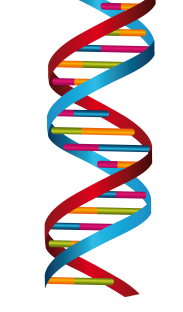 Anatomy of an Algorithm
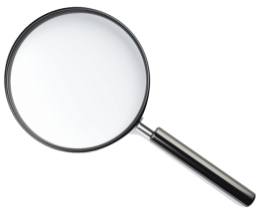 OBS7_WINXP_001
Obsolete Files Provided by Windows XP
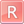 Application DNA
Assess External References
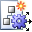 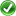 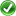 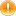 Check References
Windows 7 DNA
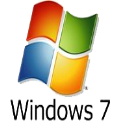 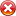 Windows XP DNA
Check References
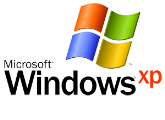 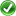 DNA Database
(c) 2011 Microsoft. All rights reserved.
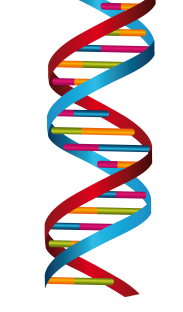 Anatomy of an Algorithm
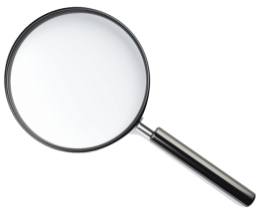 W7_UAC_015
Un-elevated Administrative Applications
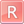 Application DNA
Find Elevated APIs
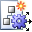 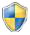 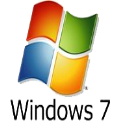 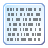 Assess Elevated References
Windows 7 DNA
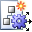 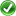 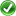 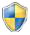 Windows XP DNA
Check Manifests
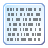 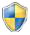 DNA Database
(c) 2011 Microsoft. All rights reserved.
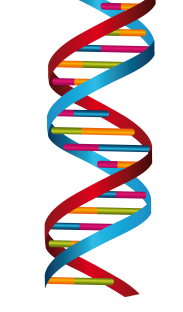 Anatomy of an Algorithm
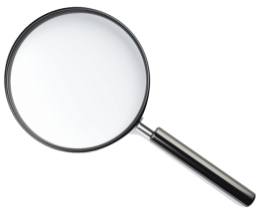 IE_SCRIPT_CLASS_001
‘classname’ attribute syntax no longer supported
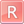 Application DNA
Determine Rendering Mode
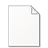 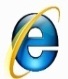 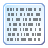 Windows 7 DNA
Find classname usage
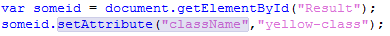 Windows XP DNA
DNA Database
(c) 2011 Microsoft. All rights reserved.
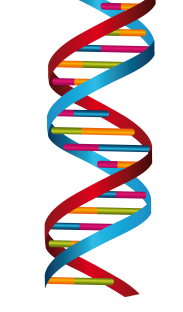 Most Frequent Issues
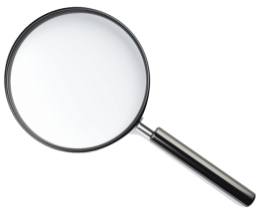 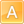 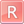 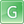 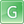 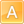 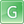 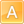 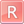 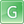 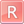 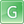 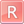 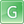 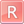 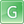 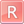 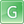 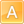 (c) 2011 Microsoft. All rights reserved.
Discover
DEMO
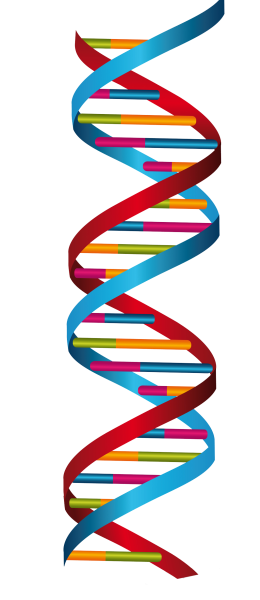 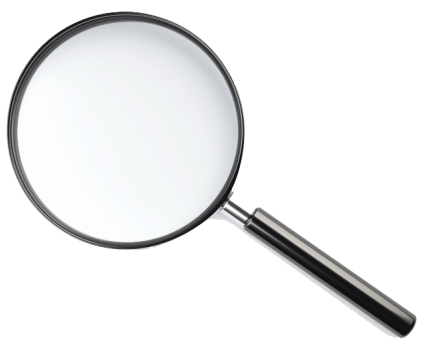 (c) 2011 Microsoft. All rights reserved.
Leveraging AutomationHow do we get there?
Discover
Model
Automate
Manage
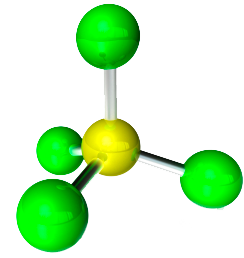 (c) 2011 Microsoft. All rights reserved.
A Key project challengeEstimation
Effort
Resources
Time
Cost
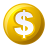 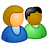 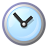 ?
(c) 2011 Microsoft. All rights reserved.
Effort CalculatorAutomated results
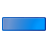 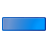 Project Effort
Issues
Actions
Action
Effort
App
Complexity
Project Variables
Apps
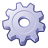 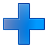 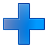 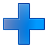 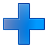 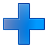 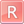 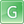 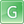 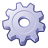 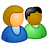 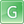 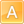 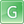 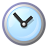 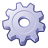 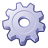 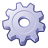 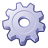 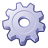 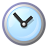 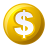 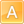 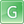 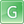 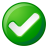 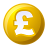 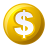 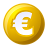 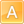 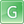 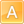 Getting from current state to remediated state
(c) 2011 Microsoft. All rights reserved.
Model
Model
DEMO
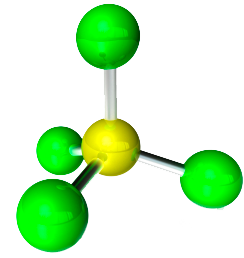 (c) 2011 Microsoft. All rights reserved.
Leveraging AutomationHow do we get there?
Discover
Model
Automate
Manage
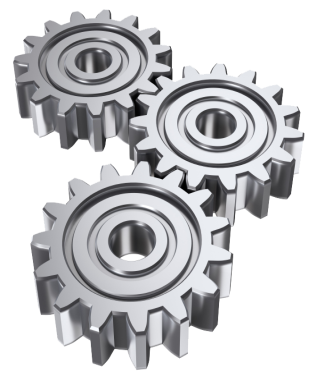 (c) 2011 Microsoft. All rights reserved.
Forward PathDriving conditional delivery
Conditional Delivery
IT Consumerisation
Browser
User Persona
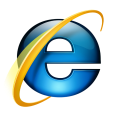 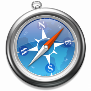 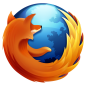 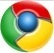 VDI
AppTitude Forward Path
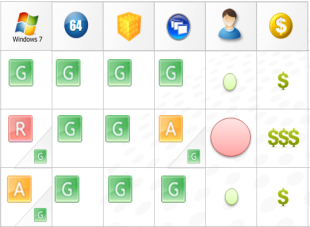 Laptop
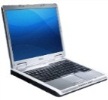 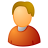 Presentation Virtualisation (XenApp / TS)
PC
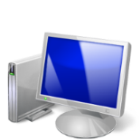 App-V
Streamed Local
Smart
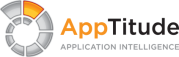 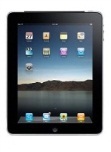 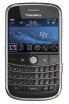 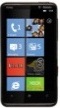 (c) 2011 Microsoft. All rights reserved.
Forward PathManaging multiple technologies
Organisational Objectives
Model, action
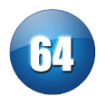 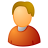 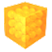 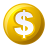 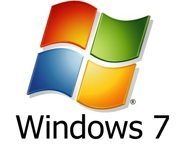 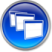 Automate App-V package creation
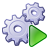 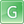 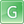 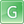 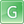 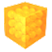 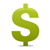 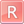 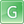 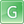 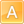 Critical App, Complex email app owner
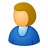 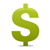 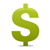 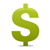 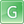 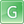 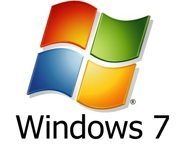 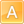 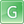 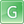 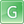 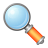 Requires Win 7 testing
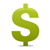 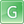 AppTitude Forward Path
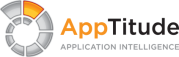 (c) 2011 Microsoft. All rights reserved.
Automate
Automate
DEMO
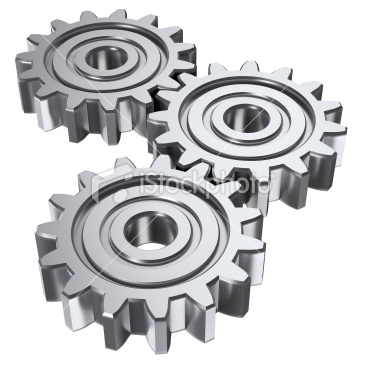 (c) 2011 Microsoft. All rights reserved.
Leveraging AutomationHow do we get there?
Discover
Model
Automate
Manage
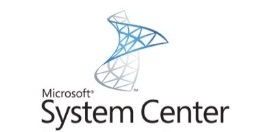 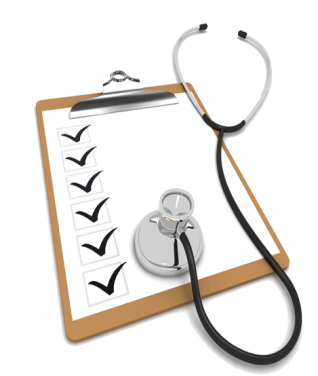 (c) 2011 Microsoft. All rights reserved.
Manage
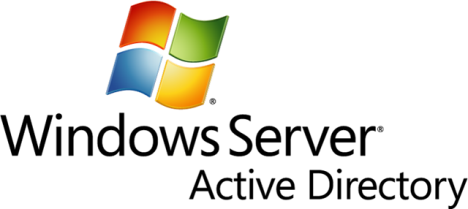 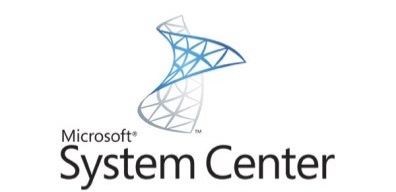 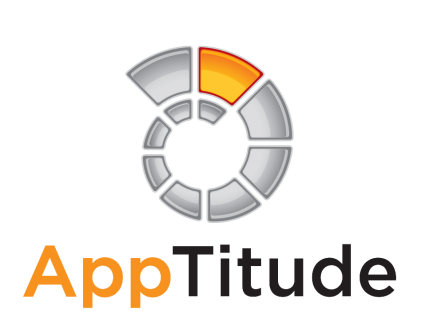 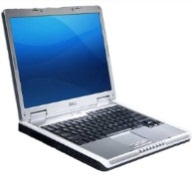 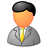 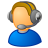 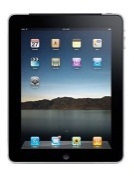 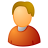 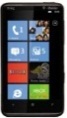 Apps + Users + Devices
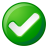 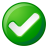 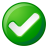 (c) 2011 Microsoft. All rights reserved.
Question & Answer Session
(c) 2011 Microsoft. All rights reserved.
ClosingApp-DNA resources: www.app-dna.com
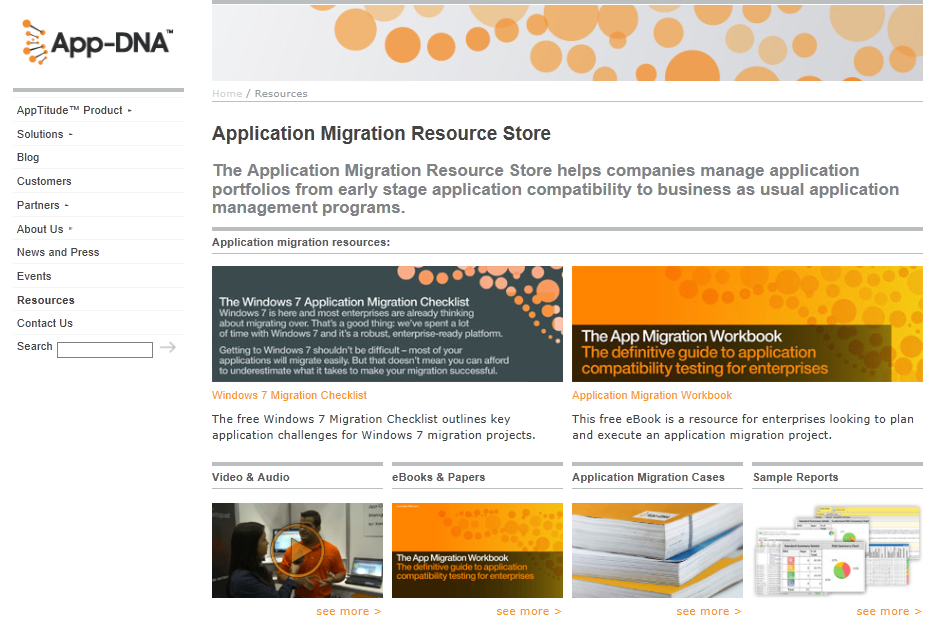 (c) 2011 Microsoft. All rights reserved.
ClosingWindows Migration Checklist
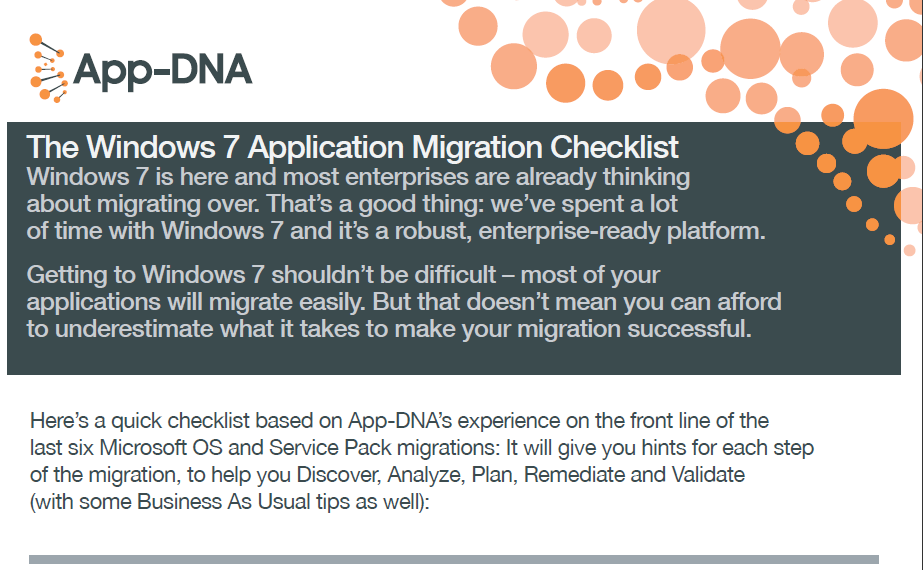 1. Audit your App Estate 
2. Rationalize aggressively 
3. Scale the project
4. Plan your resourcing
5. Scope out the migration project
6. Start with pre-migration app-compat assessment
7. Test against your own flavor of Windows 7
8. Create the migration plan
9. Develop an optimized migration process
10. Implement ‘Targeted Testing’
11. Packaging Remediation: give your Packagers/Developers the insight they need
12. More efficient BAU when migration is complete
(c) 2011 Microsoft. All rights reserved.
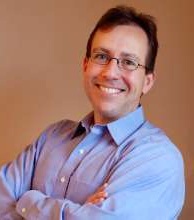 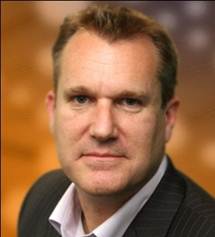 Chris Jackson
“Appcompat guy”
Paul Schnell
“The underdog”
Complete an Evaluation online and SEE WHO WINS…
(c) 2011 Microsoft. All rights reserved.
Next Steps: Get Started!
Free resources on www.app-dna.com
Jumpstart Program licenses at www.app-dna.com/jumpstart
AppTitude 20 minute demo
App Migration Workbook (ebook)
Windows 7 Migration Checklist
Sample reports and more…
Demo? Pricing? Contact info@app-dna.com
App-DNA technical blog fishbowl.app-dna.com 
Follow @appdna on
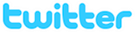 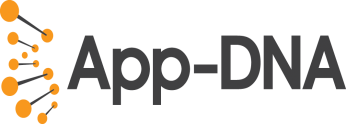 Enrol in Microsoft Virtual Academy Today
Why Enroll, other than it being free?
The MVA helps improve your IT skill set and advance your career with a free, easy to access training portal that allows you to learn at your own pace, focusing on Microsoft technologies.
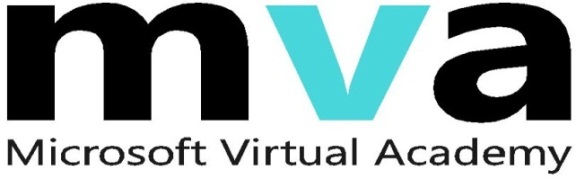 What Do I get for enrolment?	
Free training to make you become the Cloud-Hero in my Organization
Help mastering your Training Path and get the recognition
Connect with other IT Pros and discuss The Cloud
Where do I Enrol?
www.microsoftvirtualacademy.com
Then tell us what you think. TellTheDean@microsoft.com
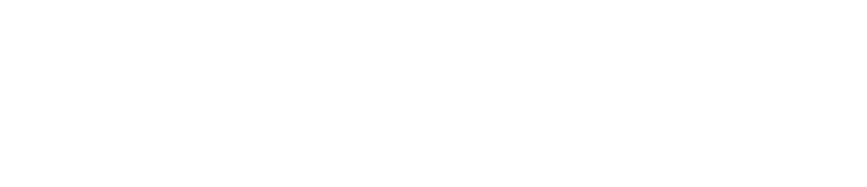 © 2010 Microsoft Corporation. All rights reserved. Microsoft, Windows, Windows Vista and other product names are or may be registered trademarks and/or trademarks in the U.S. and/or other countries.
The information herein is for informational purposes only and represents the current view of Microsoft Corporation as of the date of this presentation.  Because Microsoft must respond to changing market conditions, it should not be interpreted to be a commitment on the part of Microsoft, and Microsoft cannot guarantee the accuracy of any information provided after the date of this presentation.  MICROSOFT MAKES NO WARRANTIES, EXPRESS, IMPLIED OR STATUTORY, AS TO THE INFORMATION IN THIS PRESENTATION.
(c) 2011 Microsoft. All rights reserved.